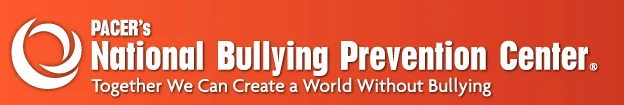 National Bullying Prevention Month
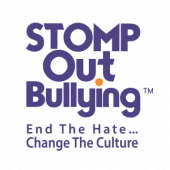 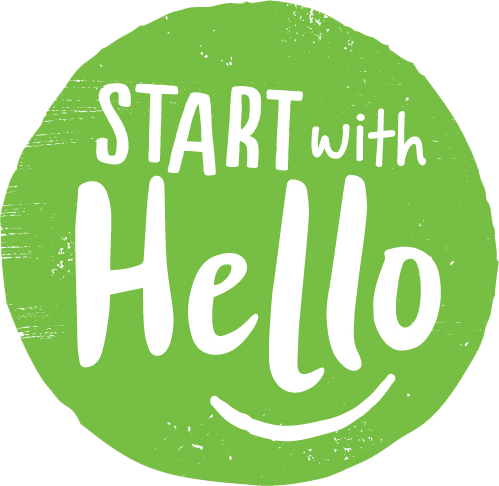 October, 2021
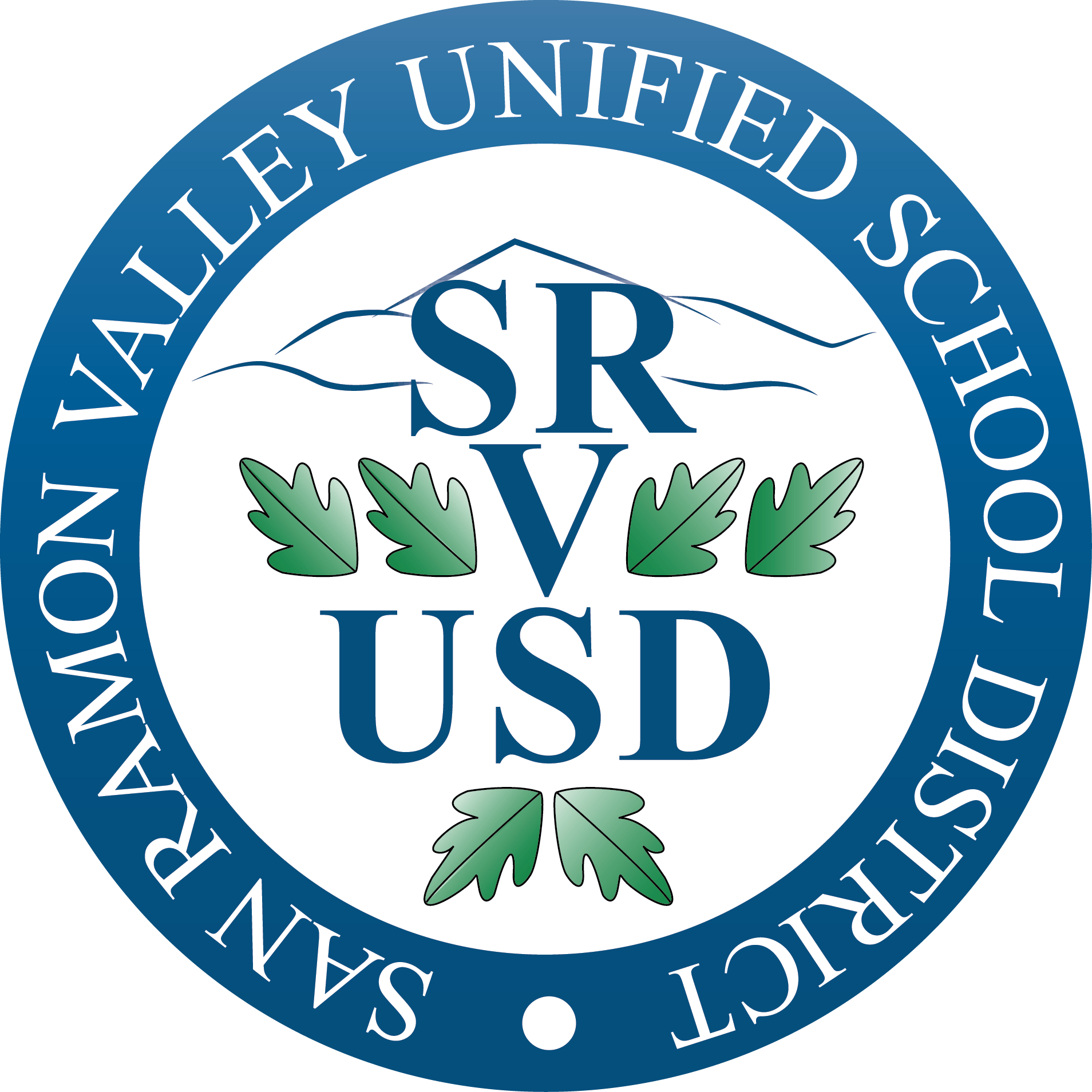 Start With Hello
Quail Run Elementary School, 2021
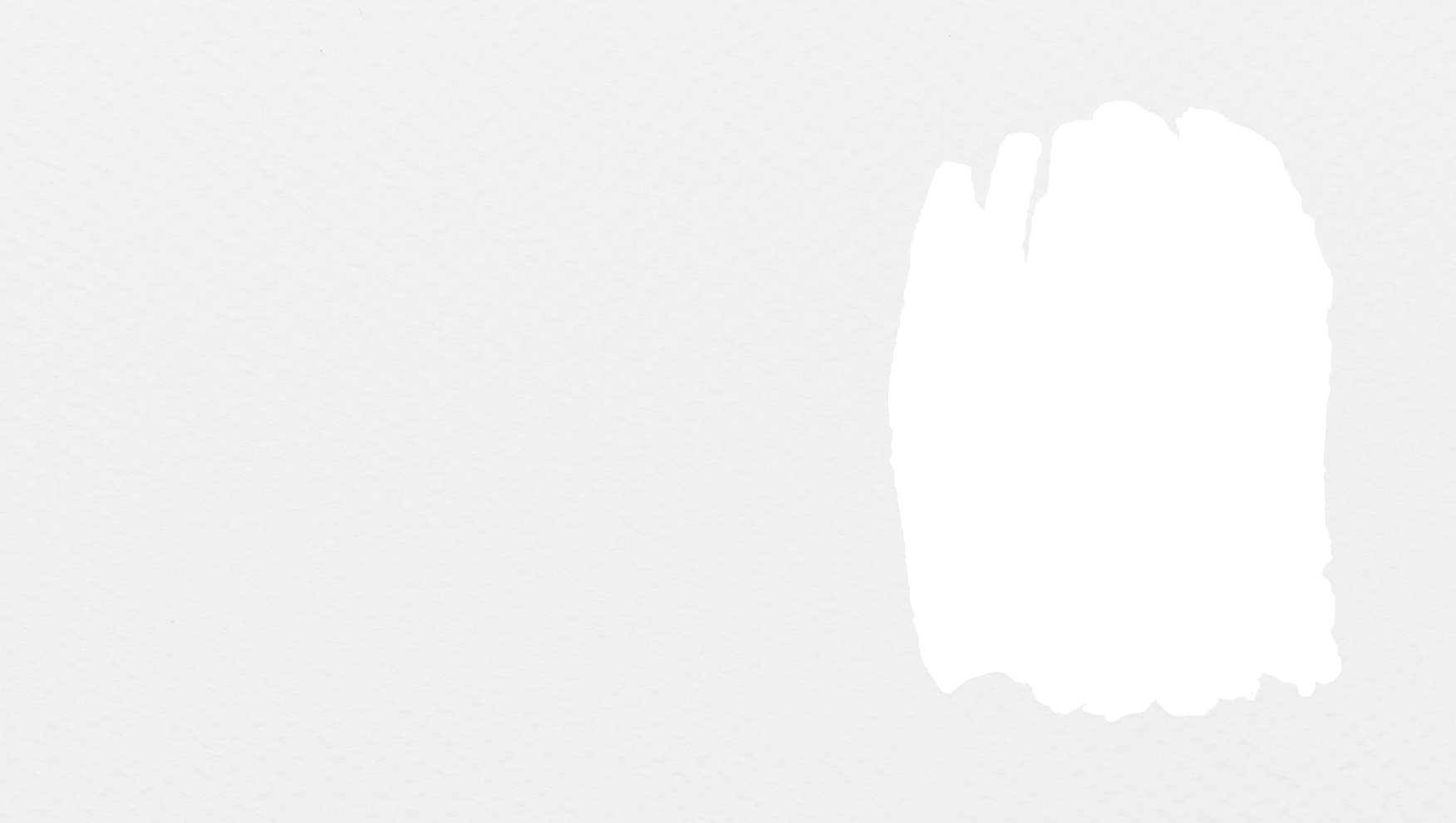 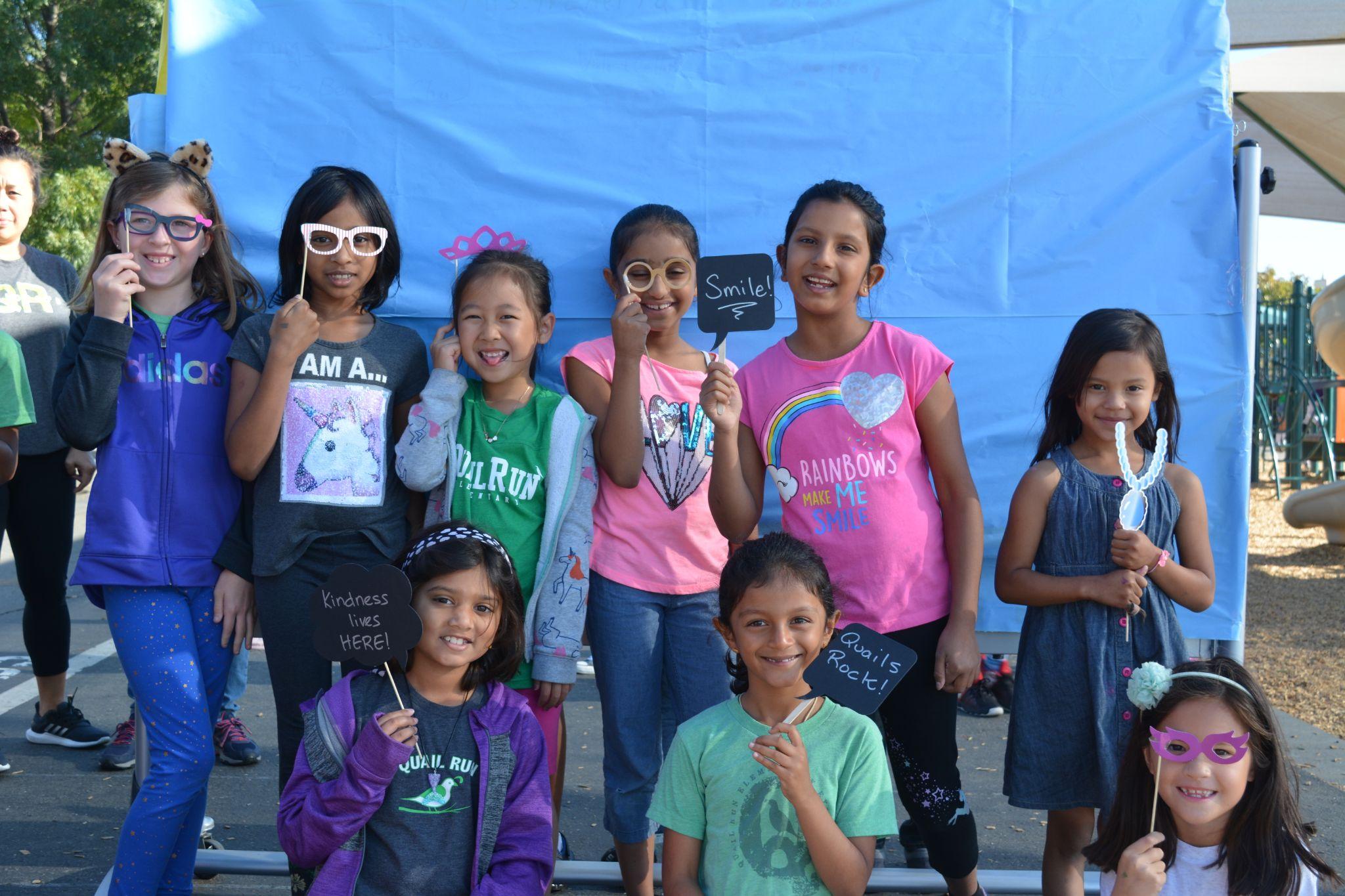 Start with a Smile
Staff welcome video to launch the week
Week of 9/24
National Call-to-Action week; however schools can choose any week during the month of September to celebrate
Say Hi to Friends
Activities such as Bingo and Art at Recess
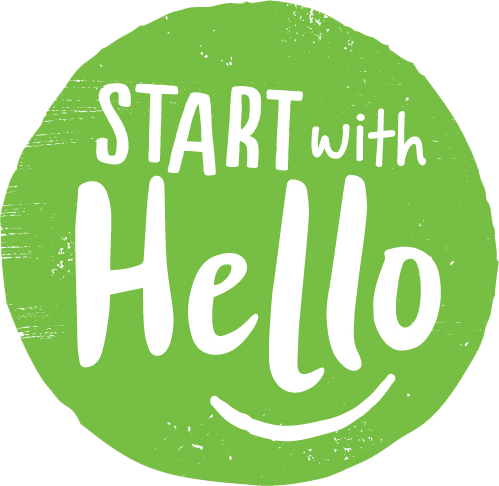 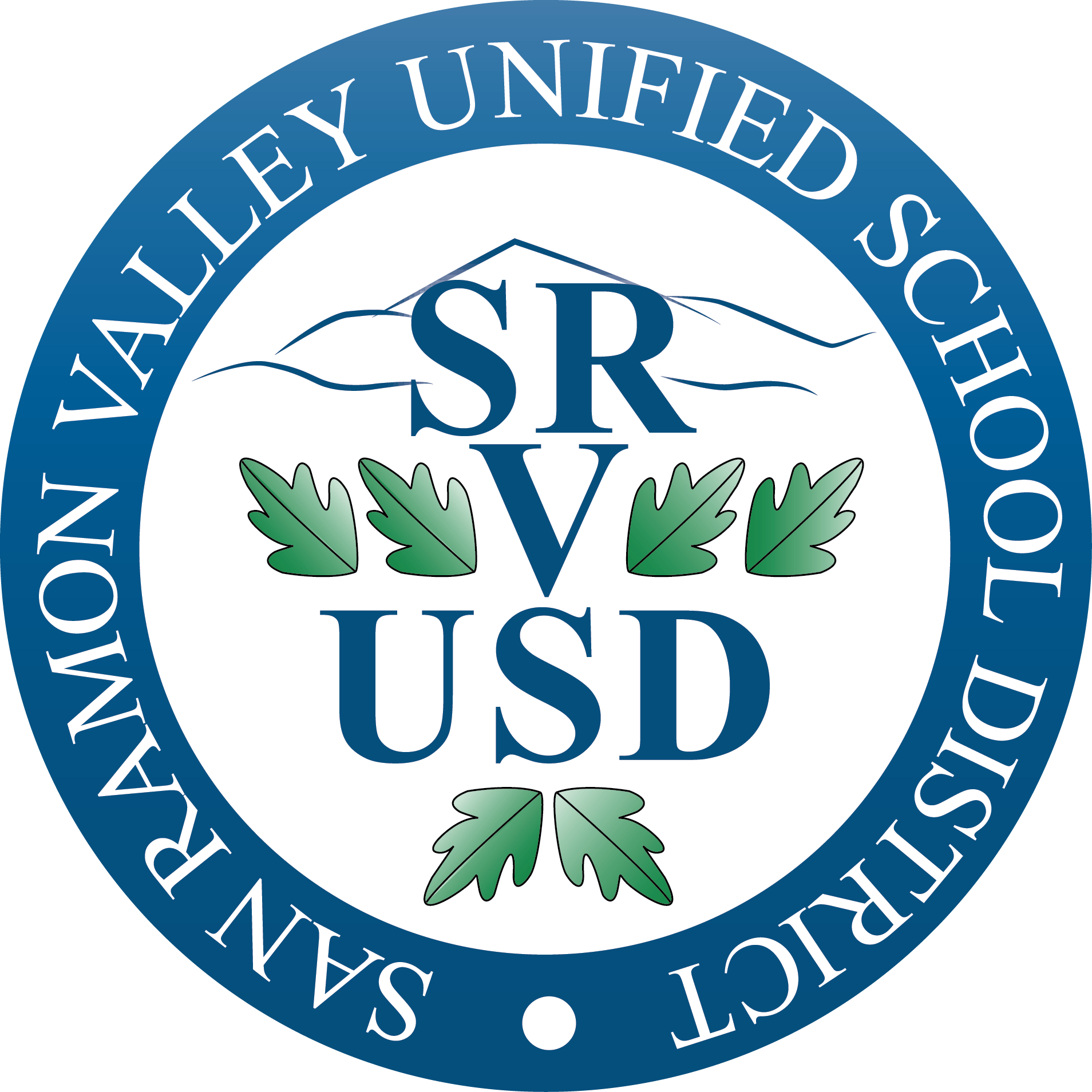 https://www.sandyhookpromise.org/our-programs/start-with-hello/start-with-hello-week/
Stomp Out Bullying
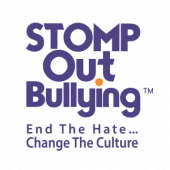 World Bullying Prevention Month
Week of 10/04
Week of 10/18
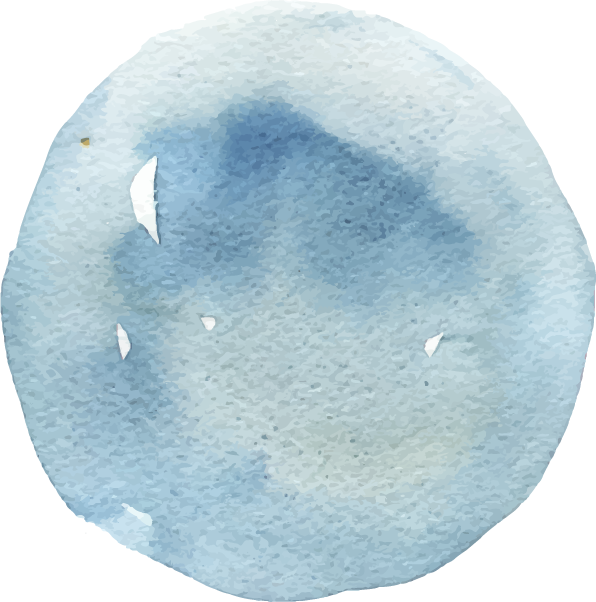 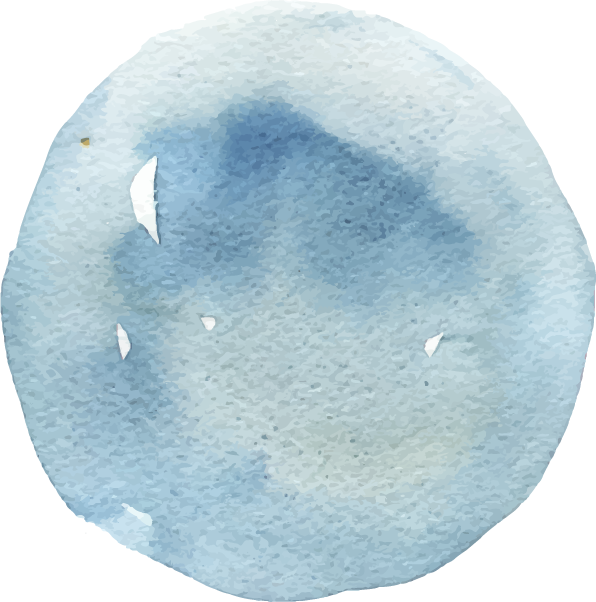 Week of Inclusion
Include others in school and after-school activities
Make friends with someone you don’t know at school
Challenge others to be kind
Week of 10/25
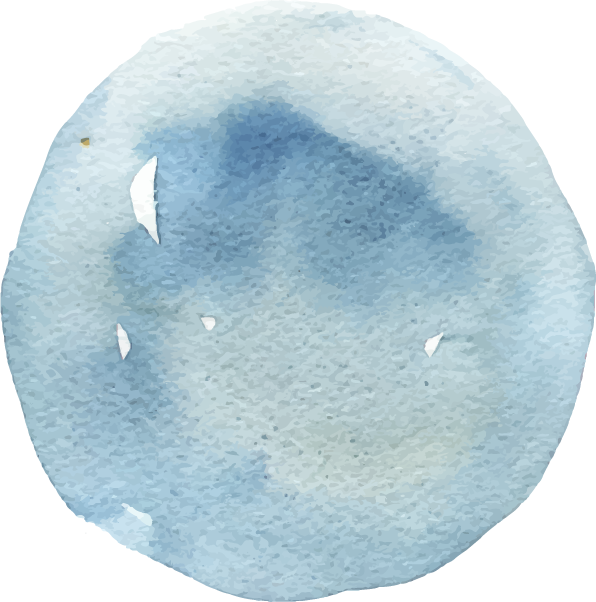 Week of 10/11
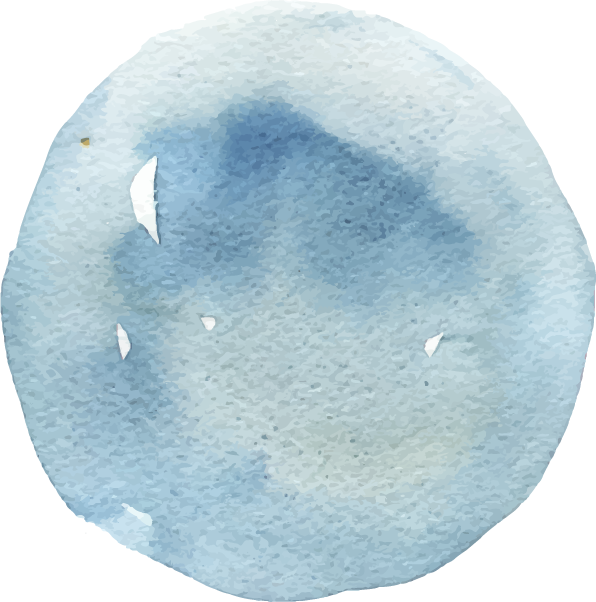 STAND UP for Others Week
Be part of the solution - not the problem!
Start the Week with Conversations Amongst Your Peers
Share experiences and meet to discuss how to Change the Culture at school
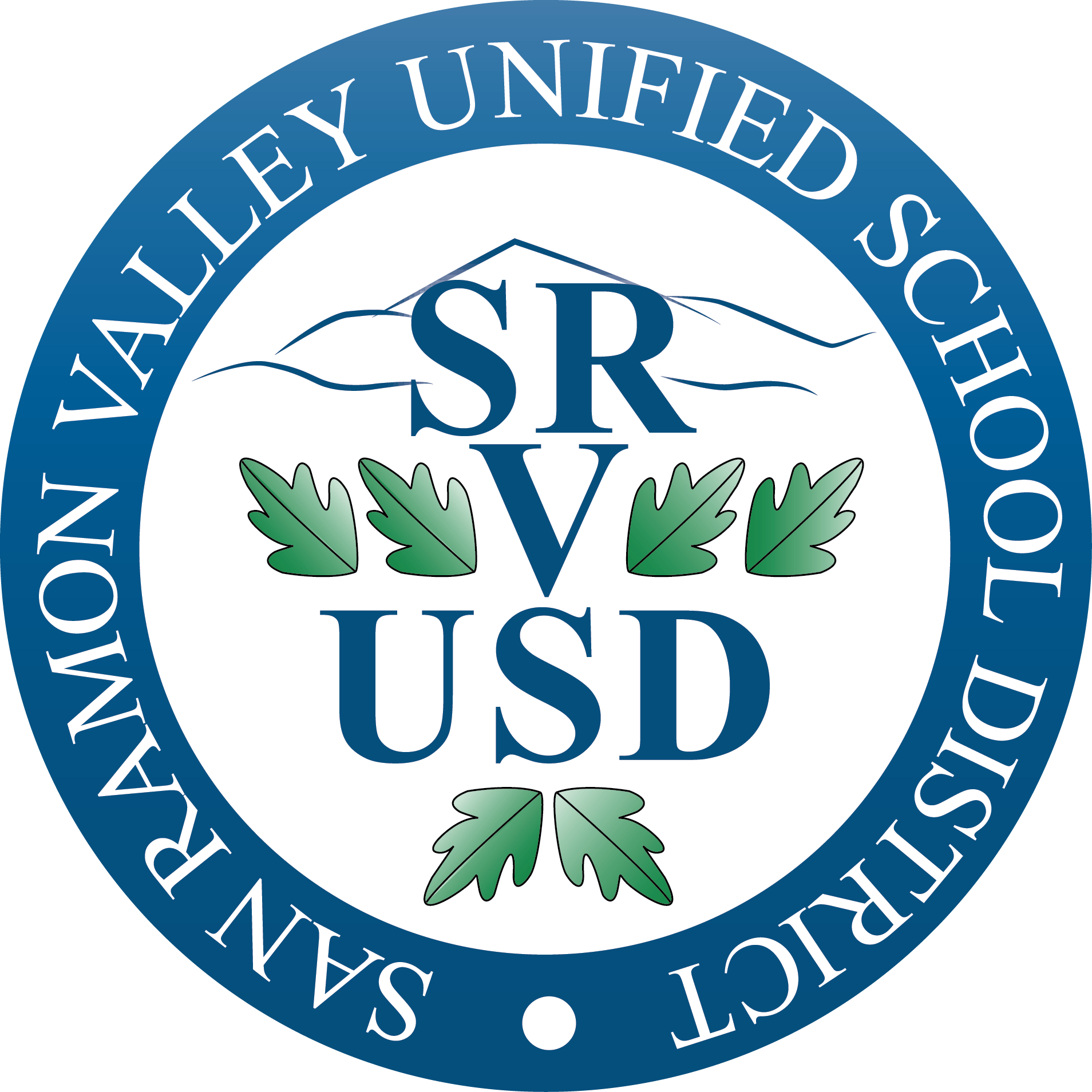 https://www.stompoutbullying.org/world-bullying-prevention-month
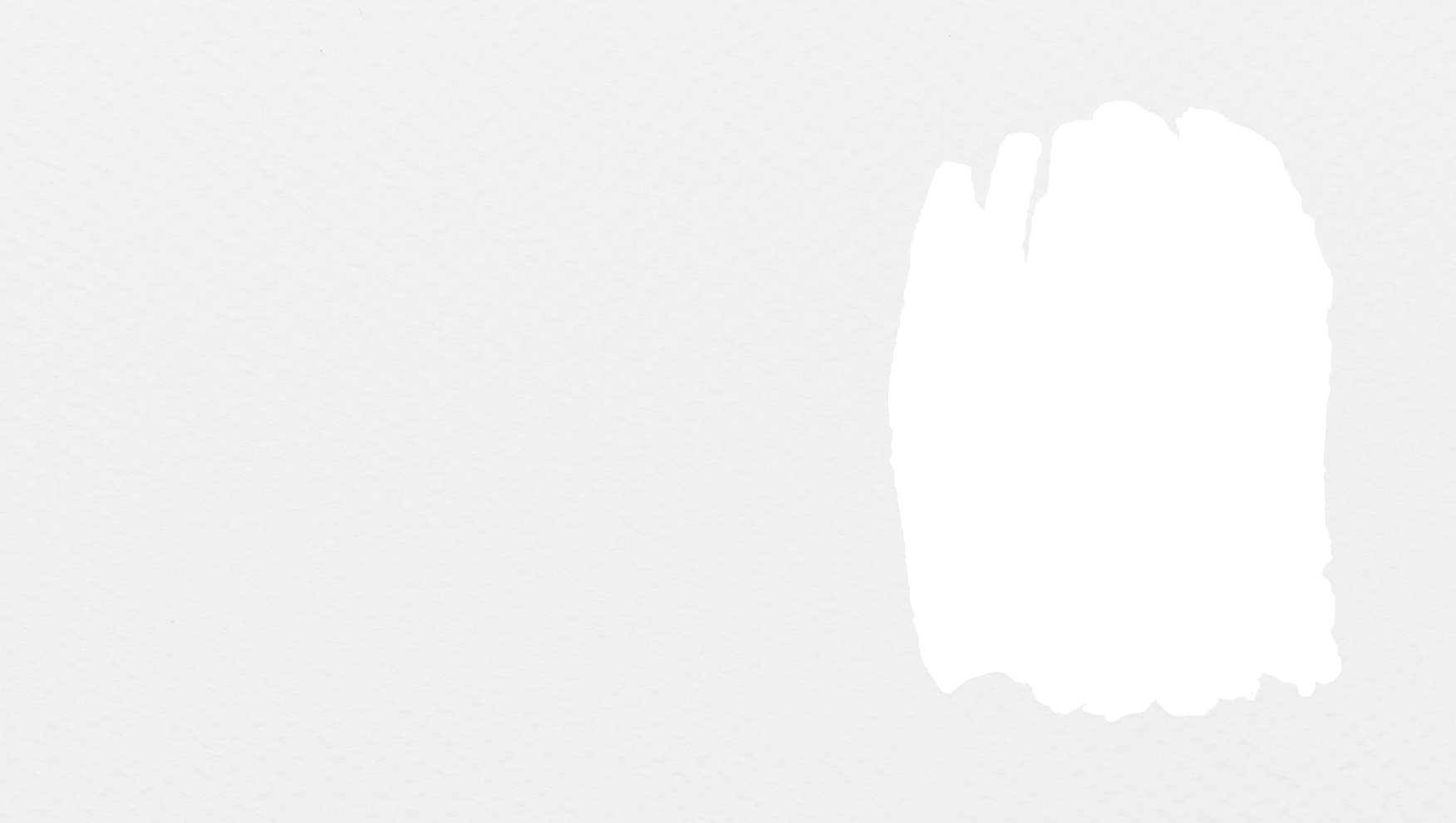 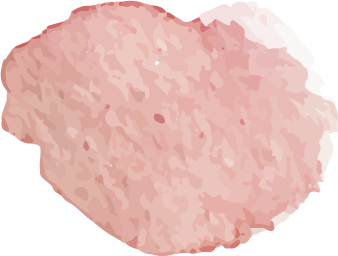 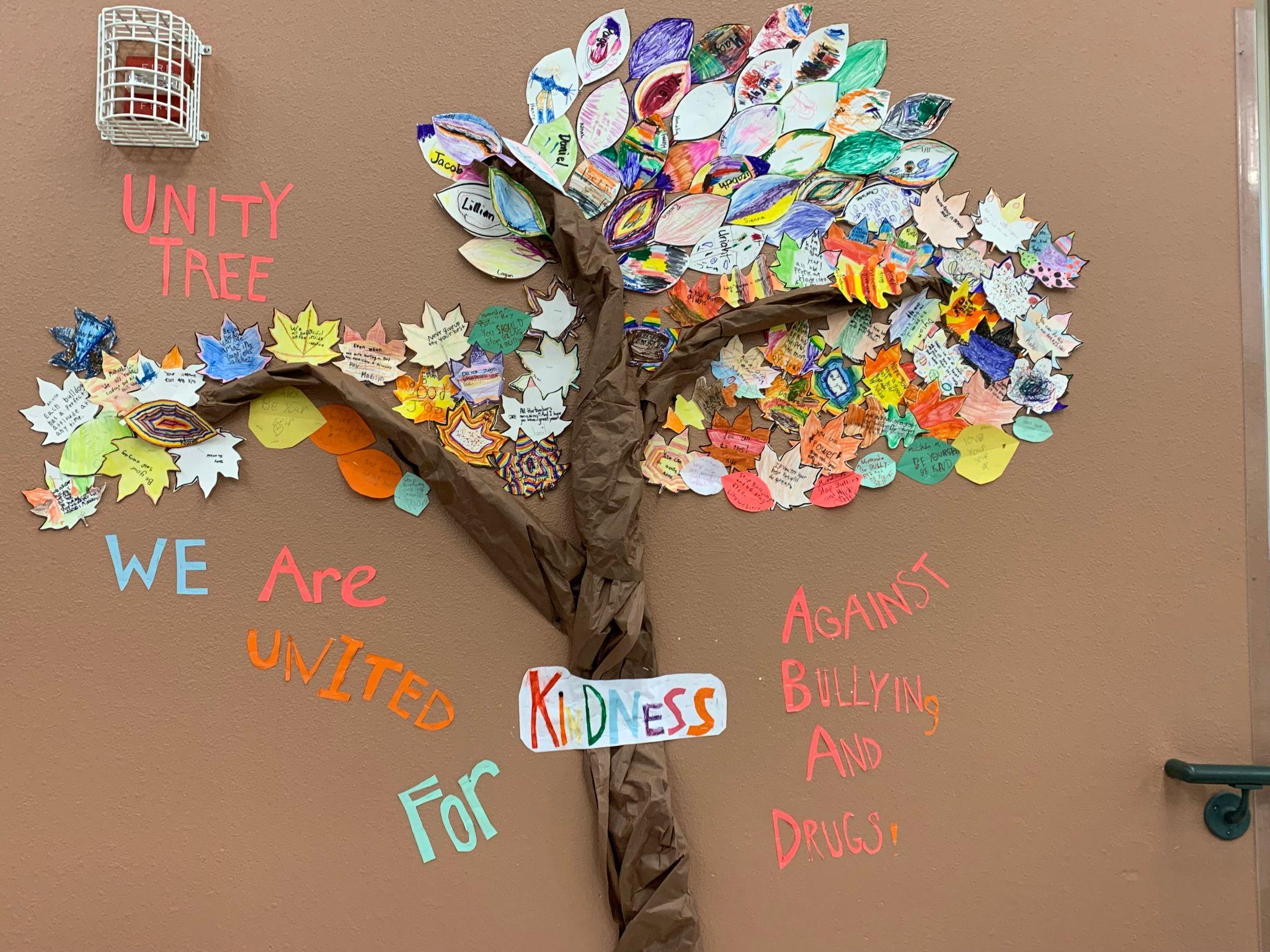 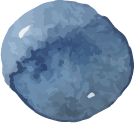 Unity Day: 
October 20, 2021
Wear and share ORANGE to show unity for kindness, acceptance, and inclusion and to send a visible message that no child should ever experience bullying.
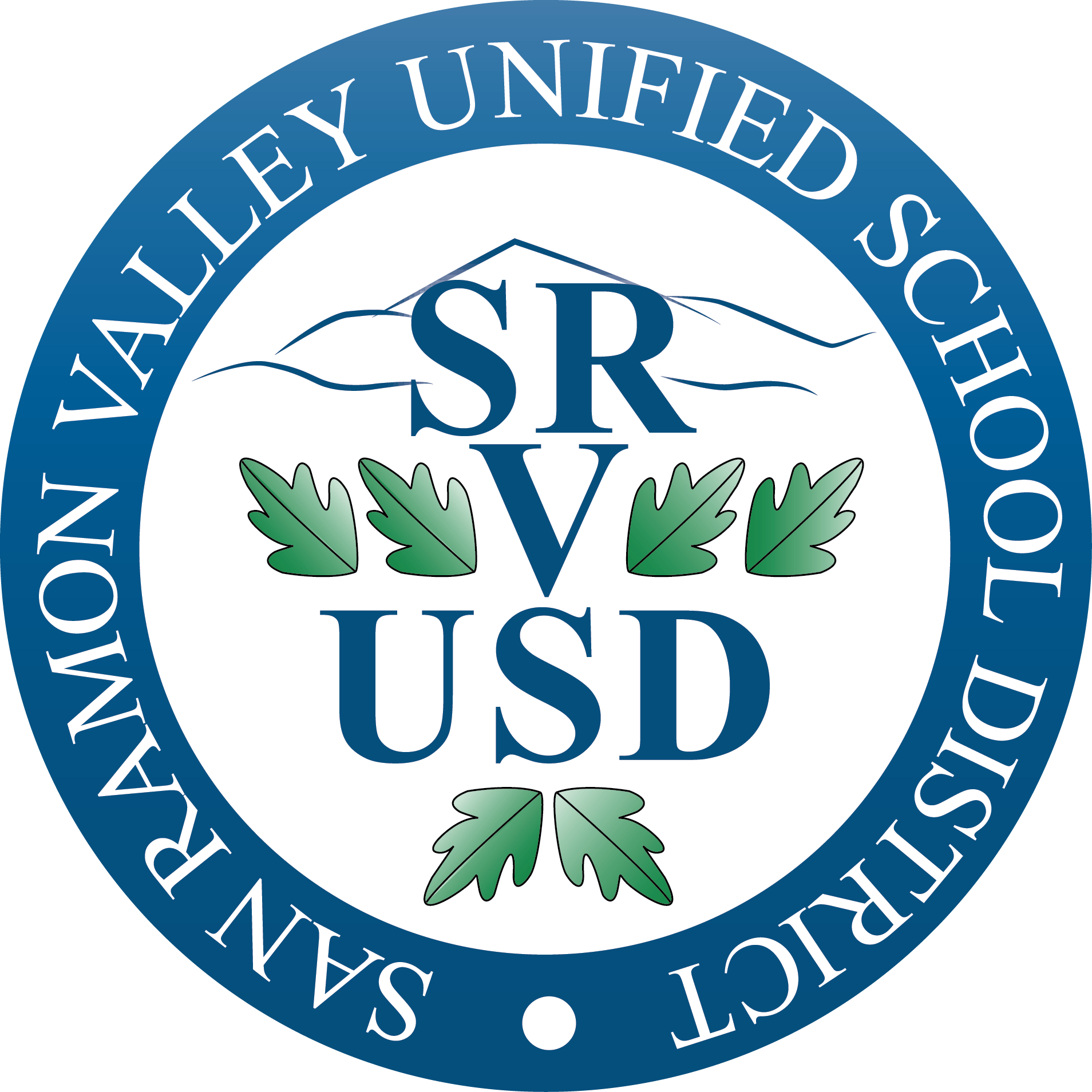 https://www.pacer.org/bullying/nbpm/unity-day.asp
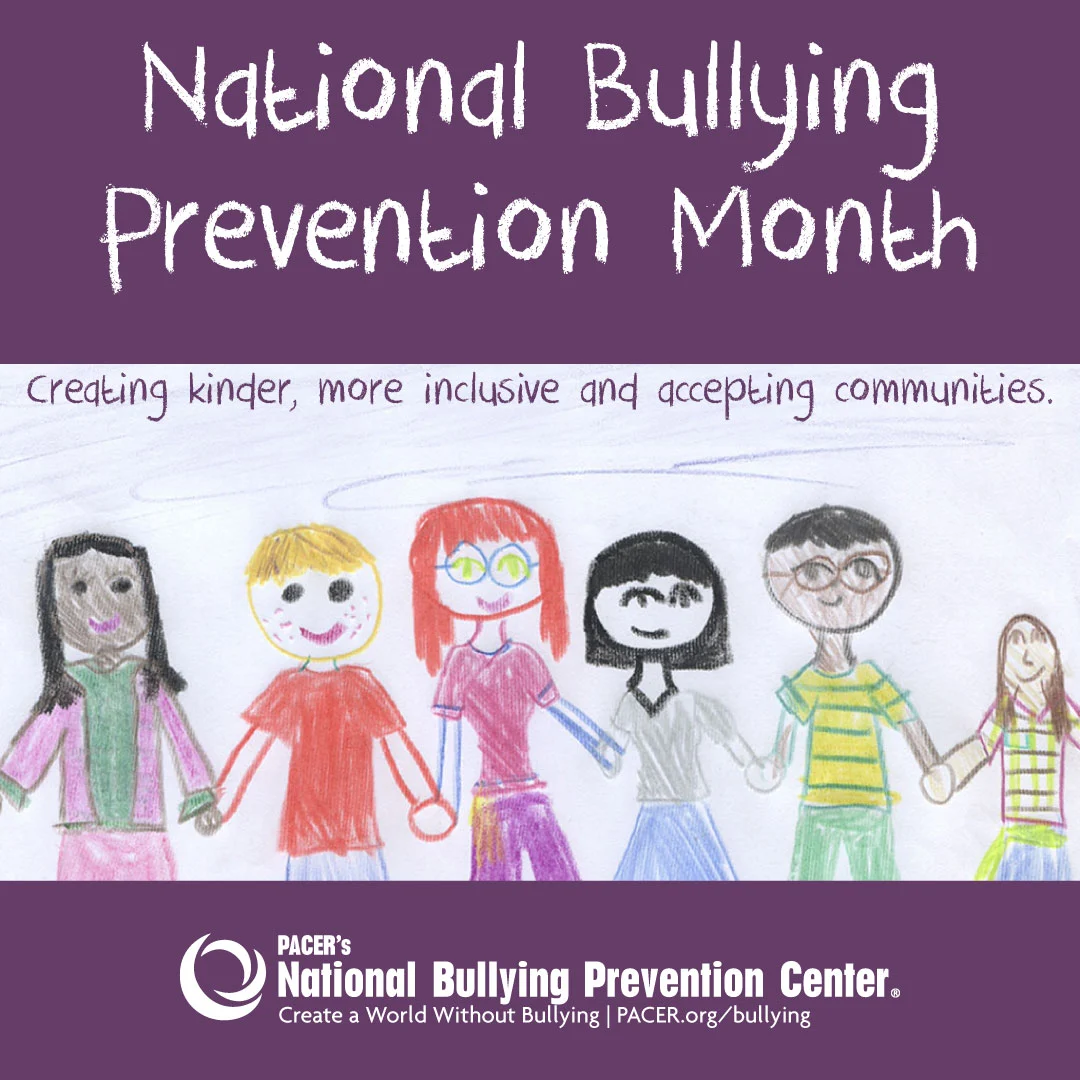 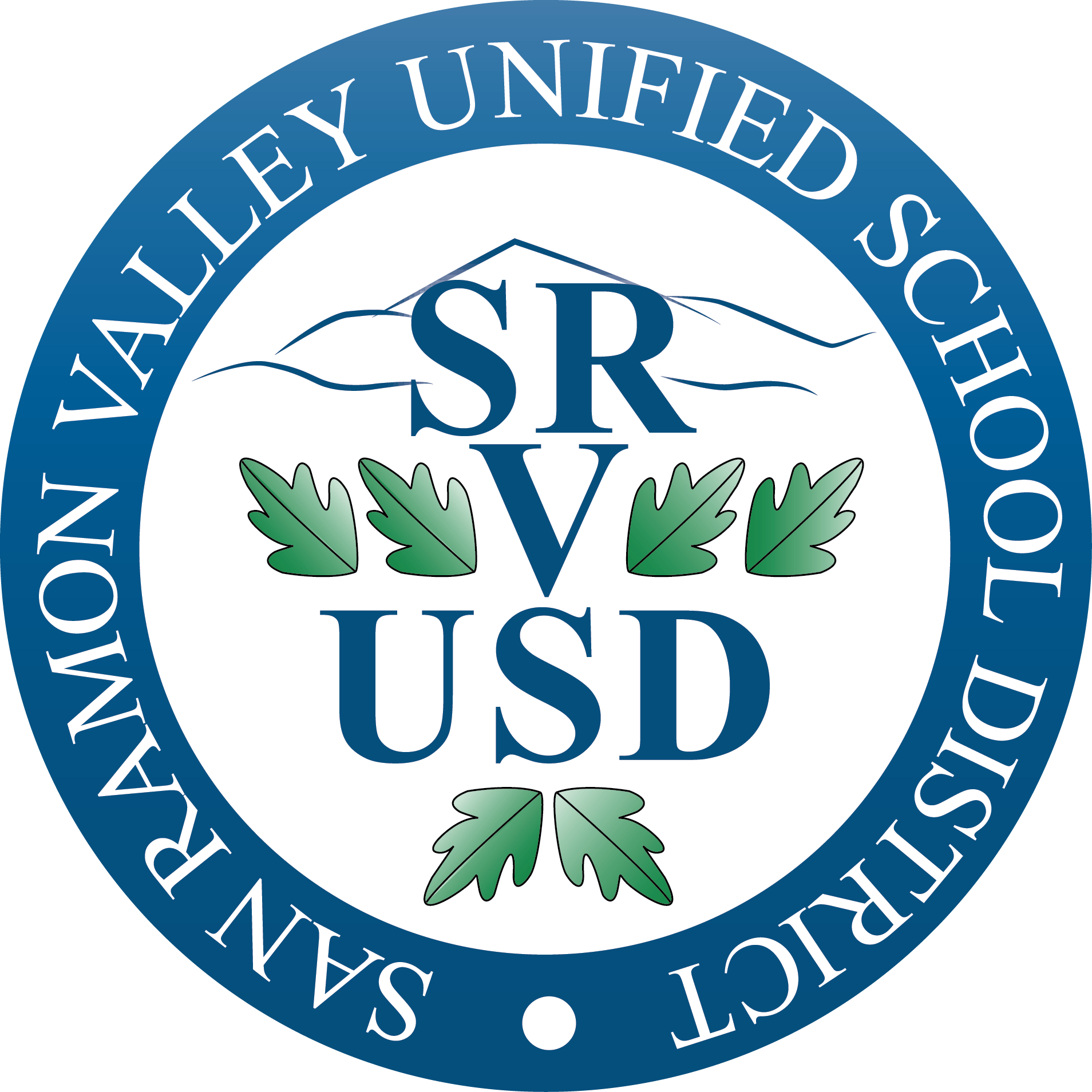